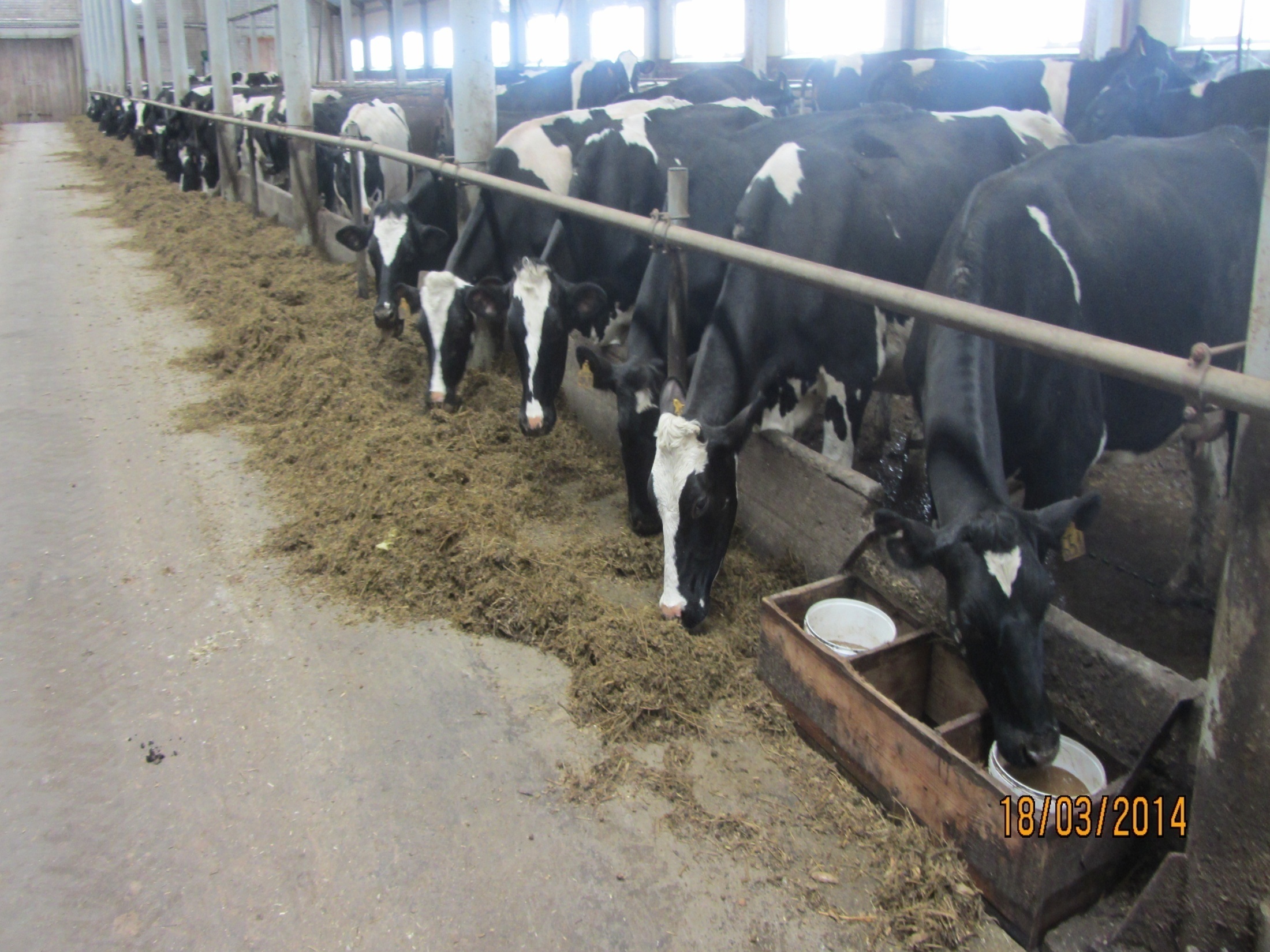 Тема
Итоги работы племенных хозяйств области в молочном скотоводстве в 2013 году и задачи по улучшению их деятельности в 2014 году
Слайд № 2
Данные по итогам деятельности сельхозпредприятий
Слайд № 3
Динамика надоев молока в сельхозорганизациях Кировской области, Российской Федерации, килограмм
Слайд № 4
Удельный вес разводимых пород в племенных хозяйствах, %
Слайд № 5
Племенная база молочного скотоводства
Слайд № 6
Молочная продуктивность коров в племенных предприятиях Кировской области (по данным бонитировки)
ПЛЕМЕННЫЕ ЗАВОДЫ
Слайд № 7
Молочная продуктивность коров в племенных предприятиях Кировской области (по данным бонитировки)
ПЛЕМЕННЫЕ РЕПРОДУКТОРЫ
Слайд № 8
Структура племенных хозяйств по поголовью коров в 2013 году
Слайд № 9
Градация племенных хозяйств по надоям молока на корову в 2013 году
Слайд № 10
Рейтинг по надою молока на 1 корову среди племенных хозяйств по годам
По племенным заводам
Слайд № 11
Производство молока в сельскохозяйственных предприятиях и племенных хозяйствах Кировской области по годам в тоннах
Слайд № 12
Рентабельность молочного скотоводства в племенных предприятиях за 2013 год
Слайд № 13
Фактическая выплата субсидий в 2013 году и плановая  на 2014 год
Слайд № 14
Расход кормов в племенных хозяйствах области за 2013 год 
на 1 условную голову, ц
Расход кормов в племенных хозяйствах области за 2013 год 
на 1 условную голову, ц
Расход кормов в племенных хозяйствах области за 2013 год 
на 1 условную голову, ц
Слайд № 15
Действующие приказы Министерства сельского хозяйства Российской Федерации в области племенного животноводства
Приказ от 17 ноября 2011 года № 430 « Об утверждении Административного регламента Министерства сельского хозяйства Российской Федерации по предоставлению государственной услуги по определению видов организаций, осуществляющих деятельность в области племенного животноводства»
Приказ от 17 ноября 2011 года № 431 «Об утверждении Правил в области племенного животноводства «Виды организаций, осуществляющих деятельность в области племенного животноводства» и о признании утратившими силу приказов Минсельхоза России»
Слайд № 16
Слайд № 17
Выход телят по годам в племенных заводах
Слайд № 18
Показатели хорошего воспроизводства стада КРС на каждый день
Выход телят по годам в племенных репродукторах
Выход телят по годам в племенных репродукторах
Выход телят по годам в племенных репродукторах
Выход телят по годам в племенных репродукторах
Слайд № 19
Реализация племенного молодняка организациями области в 2013 году
Реализация племенного молодняка организациями области в 2013 году
Слайд № 20
План проведения плановых проверок на соответствие требованиям племенных организаций на 2014 год
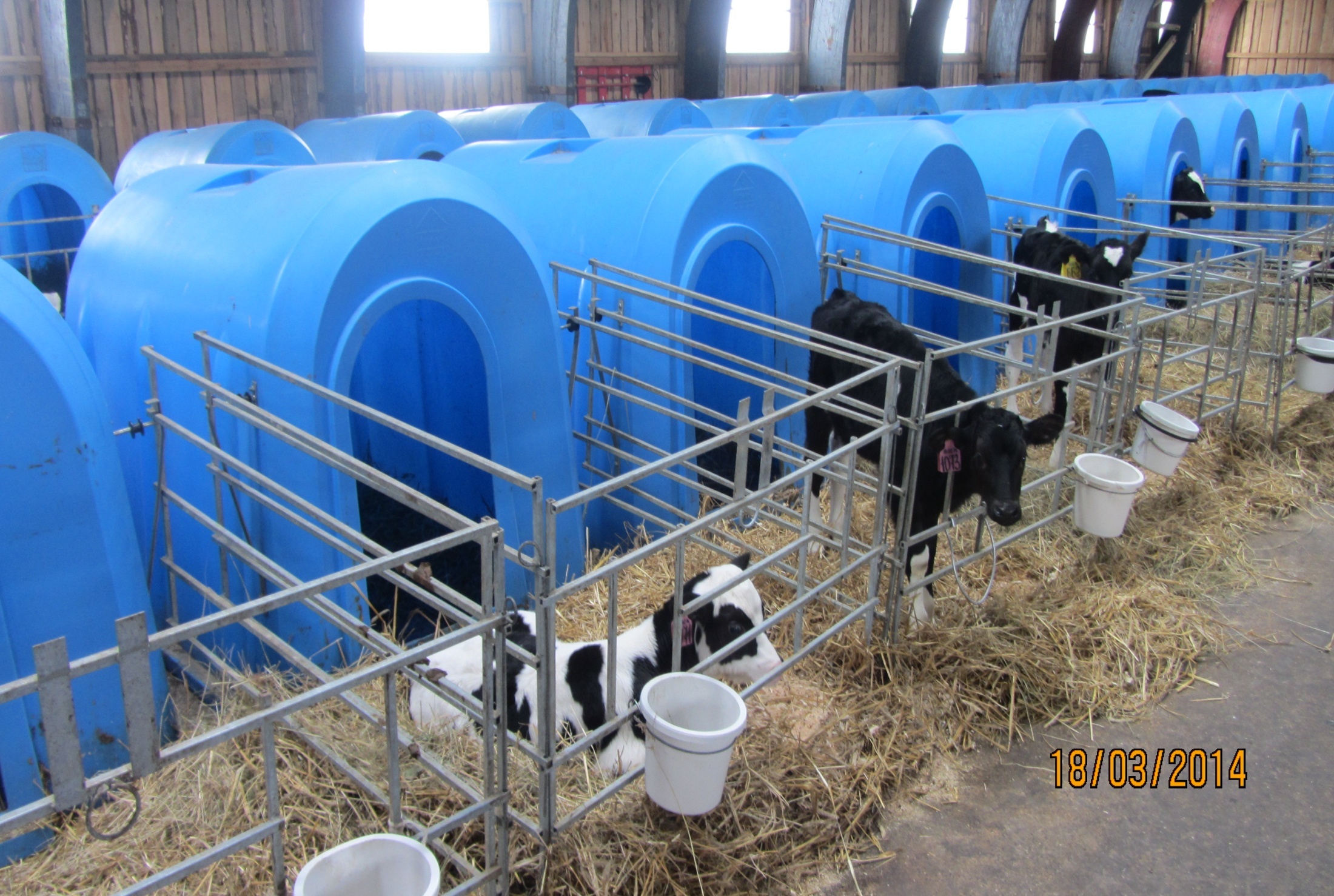 Благодарю за внимание!